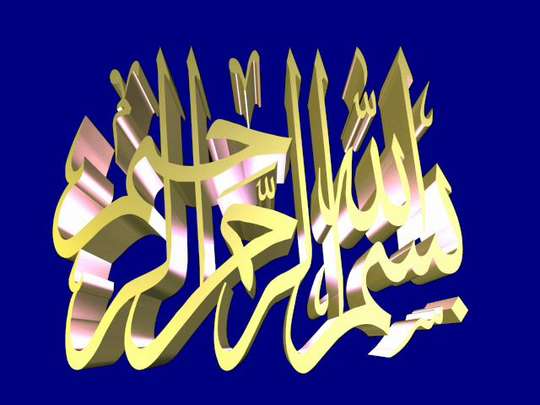 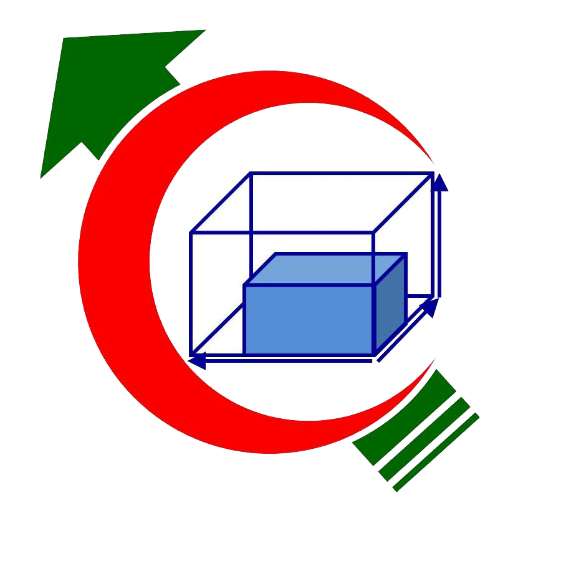 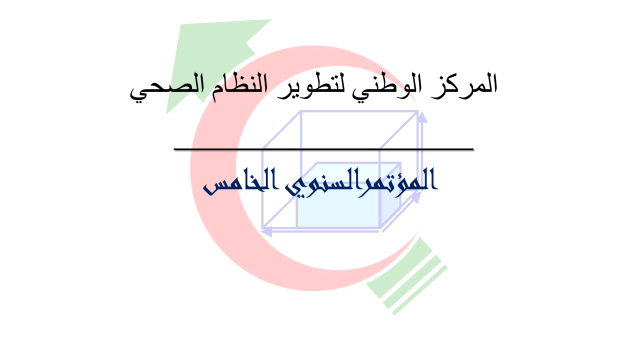 طرابلس , الخميس الموافق : 30 . 09 . 2021
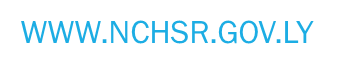 info@nchsr.gov.ly
الأسس  العامة للإستراتيجية  الليبية للصحة
الهدف : من أجل إعداد الإستراتيجية  الليبية للصحة
ا.د. ابراهيم علي جبيل  رئيس لجنة إعداد الإستراتيجية  الليبية للصحة
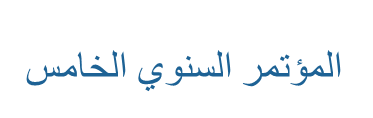 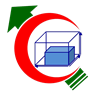 هيكلية وظائف وأهداف النظام الصحي
النظام الصحي
أهداف النظام الصحي
وظائف النظام الصحي
الجودة والسلامة
التحكم,القوامة
 ( إدارة وتسيير)
الإستجابة لتوقعات المستخدمين (غيرالطبية)
تدبير الموارد 
إستثمار وتدريب
تقديم الخدمات صحية
(توفير خدمة )
تحسين الصحة
التمويل المالي 
والشراء
المساهمة العادلة في التمويل
التغطية الشاملة
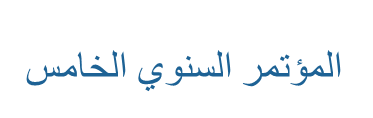 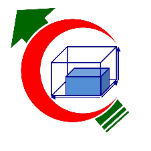 الركائز الرئيسية للنظم الصحيةSix  pillars  of Health system
الحوكمه (الإدارة والتسيير) .
  نظام التمويل.
  نظام المعلومات الصحية.
  الموارد  البشرية.
 الأدوية والتطعيمات التقنيات الصحية. 
 تقديم الخدمات الصحية.
المؤتمر السنوي الخامس
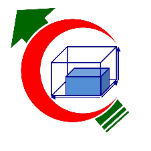 أسس الإستراتيجية  الليبية للصحة
تحقيق أهداف التنمية المستدامه
تحديد التحديات التي تواجه النظام الصحي ووضع الحلول لها
التعرف على المشاكل الصحية ذات الأولوية ووضع البرامج للحد منها وإنهائها
تحديد المحددات  الإجتماعية والإقتصادية والسلوكية ووضع البرامج الكفيلة بالحد منها
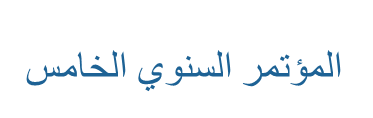 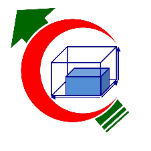 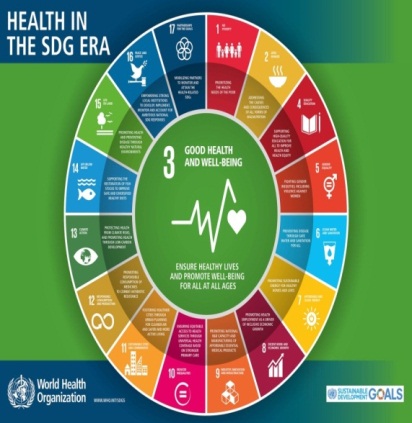 أسس بناء الإستراتيجية:- 1 (تحقيق أهداف التنمية المستدامة)
الموائمة بين الإستراتيجية الصحية  والهدف الثالث للتنمية المستدامه
الهدف الثالث : الصحة الجيدة والرفاه. 
  - ضمان تمتع الجميع بأنماط عيش صحية وبالرفاهية في جميع الأعمار.
 - يحتوي هذا الهدف على 13 غاية وعدد 26 مؤشر.
موائمة إستراتيجيات التنمية الوطنية في ليبيا في مجال الصحة والهدف الثالث من أهداف التنمية المستدامة 2030:
إدراج أهداف التنمية المستدامة ضمن الأطر الوطنية الصحية .
الترابط بين المجالات ذات الأولوية في ليبيا وأهداف التنمية المستدامة في مجال الصحة.
تحقيق التكامل والترابط بين أهداف التنمية المستدامة.
جميع أهداف التنمية المستدامة لها علاقة بالصحة والصحة للجميع وبالجميع و في جميع السياسات.
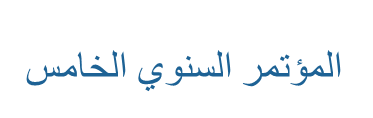 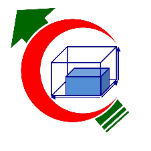 أسس بناء الإستراتيجية -2 ( تحديات النظام الصحي)
الإستراتيجية  ستكون على هيئة  ثلاث محاور تستجيب للتحديات المعروفة والتي يمكن أن يواجهها أي نظام صحي وهي : 
 أولاً : تطوير النظام الصحي بكامل وظائفه لكي يتمكن من أداء عمله وقيامه  بمهامه في الجوانب التالية: 
الحوكمة (القوامه ، الإدارة والتسيير)
التمويــــــــل .
تقديم الخدمات .
تدبير الموارد .
 تشتمل الخطة الإستراتيجية  على الركائز الأساسية للنظم الصحية وهي: 
الحوكمة.
التمويل .
نظام المعلومات الصحية .
الأدوية والتقنيات الصحية .
الموارد البشرية .
تقديم الخدمات .
ثانياً : مواجهة عبء الأمراض والإصابات.
ثالثاً : المؤثرات الخارجية  البيئية والسلوكية على الصحة.
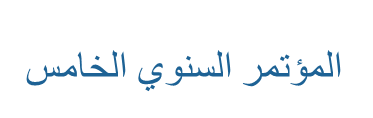 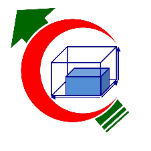 المشاكل الصحية ذات الأولوية - 3
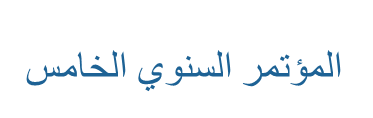 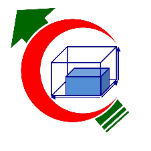 Criteria Used to Select Priority Health Problems
المحددات  الإجتماعية والإقتصادية والسلوكية  ومؤشرات قياسها - 4
1 - معدل زيادة السكان :  معدل المواليد الخام - الوفيات - الخصوبه - الهجره ...الخ
2 - الناتج القومي الاجمالي والناتج المحلي الاجمالي: حصة الفرد من هذه النواتج وقياس معدل الرفاهيه.
3 - توزيع الدخـل : العدالة فى توزيع الدخل بين السكان.
4 - ظروف العمل : معدل البطاله.
5 - معدل التعليم بين البالغين:  وهى نسبة بين الذكور والإناث والتى يجب أن لاتنخفض عن 70%.
6 - الإسـكـــــــان :السكن اللائق المتوفر به المياه والإصحاح وأن يكون عدد الأفراد الى عدد الحجرات فى مستوى معين تحدده الدوله.
 7 - توافر الأغذية :مايتوفر للفرد من أغذيه متكامله العناصر والسعرات.
 8 – عوامل سلوكية  : التدخين بين الفئات العمرية الإدمان على الكحول وغيره  ممارسة النشاط البدني الوزن الزائد والسمنة الخ.
 9 – أهداف التنمية المستدامة :جميع أهداف التنمية المستدامة لها علاقة مباشرة او غير مباشرة بالصحة .
الصحة في كل السيايات
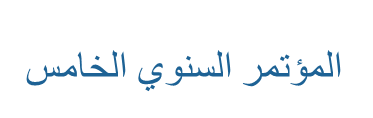 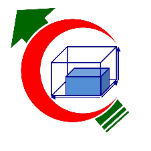 مكونات الإستراتيجية
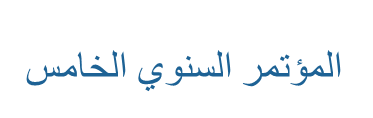 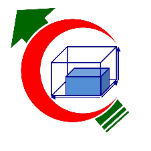 محاور الإسترتيجية : الأول , الثاني, الثالث  ............
لكل محور له أهداف إستراتيجية: الأول, الثاني,الثالث......
لكل هدف إستراتيجي له أهداف تنفيذية: الأول, الثاني,الثالث......
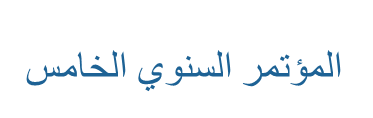 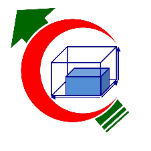 المركز الوطني لتطوير النظام الصحي
برنامج العمل
الهدف : من أجل إعداد الإستراتيجية  الليبية للصحة
برنامج العمل
أولا :  أسس الإستراتيجية  الليبية للصحة : ا.د.ابراهيم جبيل
ثانيا: مداخلة د.خالد المغبوب حول الملامح العامة للإستراتيجية  الليبية للصحة
ثالثا: برنامج عمل المشاركين :
أمل من كل مشارك في المشاركة في مجموعات العمل وتعبئة النموذج االخاص بالإستبانة الأولى: الركائز الرئيسية للصحة :
إستبانة قيم ورؤية ورسالة: الإستراتيجية  الليبية للصحة.
إستبانة التحليل الرباعي للصحة في ليبيا .
إستبانة التحديات التي تواجه قطاع الصحة .
إقتراح الأهداف الإستراتيجية والأهداف الفرعية والإجراءت التنفيذية للركائز الأساسية للصحة
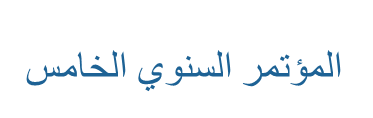 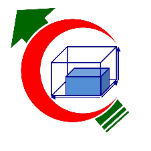 برنامج عمل المجموعات - 2
ثالثا :  مجموعات العمل:
  يتم تقسيم الحضور الى فرق عمل وفق التالي: 
مجموعة : الحوكمة والتمويل. 
مجموعة : المعلومات الصحية والموارد البشرية. 
مجموعة : الأدوية  والتطعيمات والتقنيات الصحية. 
مجموعة:  محددات الصحة. 
مجموعة: تقديم الخدمات  الصحية والمشاكل الصحية ذات الأولوية. 
6 . مجموعة: التنمية المستدامة .
يحدد رئيس لكل مجموعة لإدارة النقاش ومنسق لتقديم نتائج أعمال المجموعة
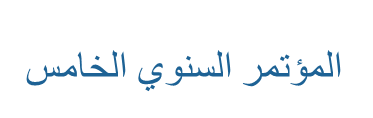 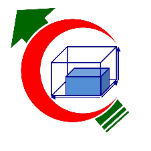 منسقي المجموعات
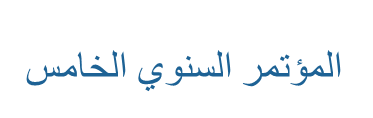 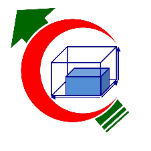 و السلام عليكم ورحمة الله وبركاته
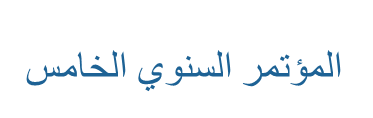 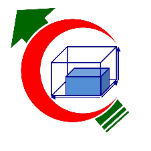 16
شكرا جزيلا
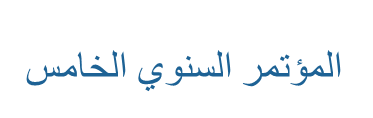 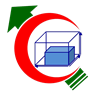